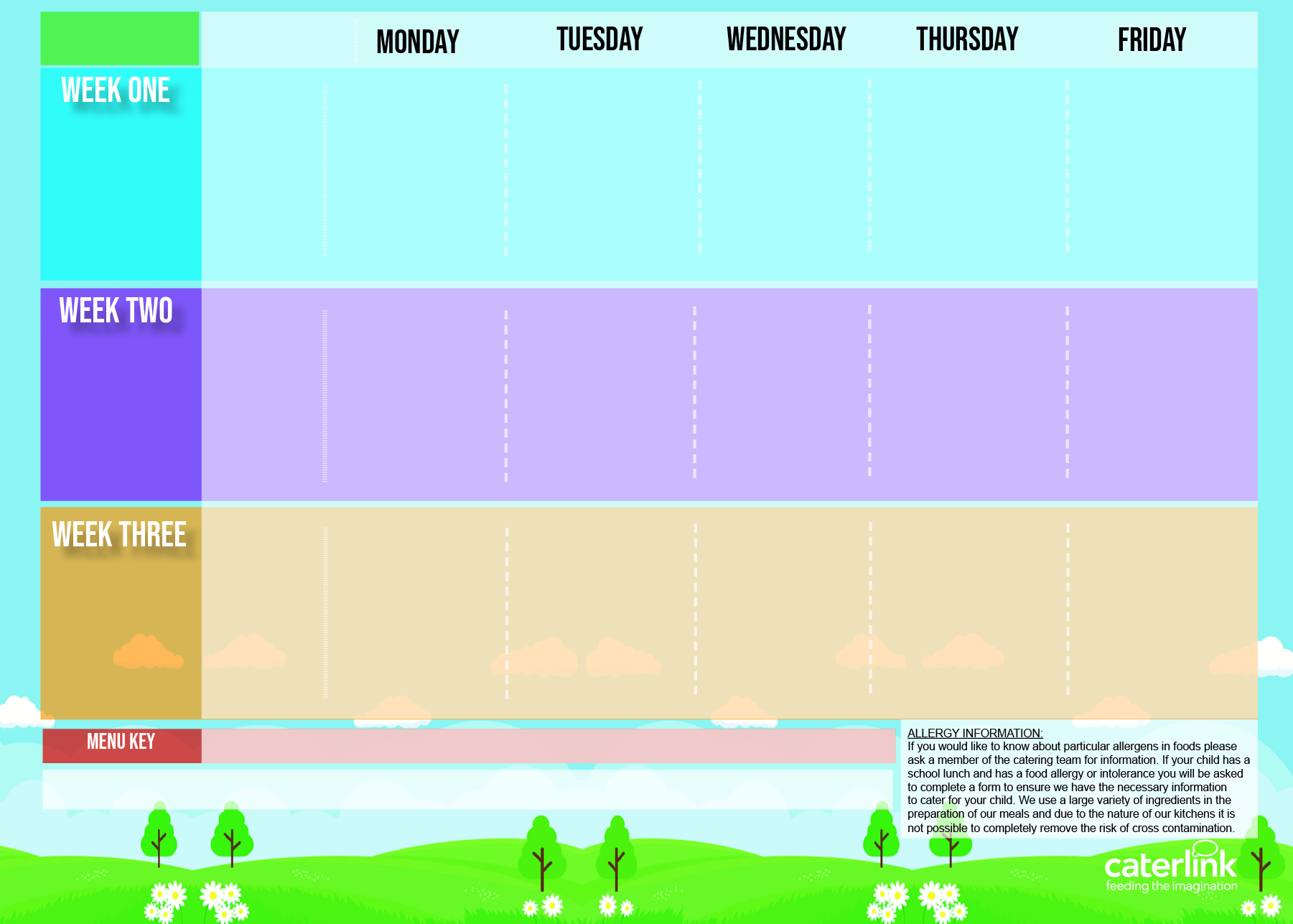 Islington St Joseph Autumn/ Winter Menu
Lentil and Roasted Vegetable Pasty with 
Mash & Gravy (V)
Fishfingers with Chips
BBQ Chicken with New Potatoes
Cheese and Tomato Pizza (V)
Minced Beef 
Cottage Pie
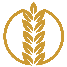 Option one
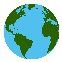 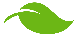 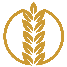 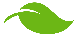 W/C 
30 October
20 November
11 December
15 January
5 February
4 March
25 March
Roasted Cauliflower Curry & 50/50 Rice(V)
Glamorgan Bean Sausages with Jacket Wedges (V)
Chickpea Tagine with Cous-Cous (V)
Mac & Cheese (V)
Option two
Chicken Arrabiata Pasta
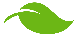 Cauliflower
Green Beans
Tabbouleh Power Salad
Peas
Baked Beans
Carrots
Cabbage
Roasted Peppers
Green Beans
Broccoli
Sweetcorn
Vegetables
Yoghurt and 
Fresh Fruit Station
Banana Loaf
Yoghurt and 
Fresh Fruit Station
Mandarin Cheesecake
Dessert
Pear Crumble with Custard
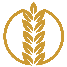 Chicken Sausages with Mash Potato & Gravy
Roast Chicken, Skin on Roast Potatoes and Gravy
Golden Tortilla Stack with 50/50 Rice (V)
Mexican Bean Fajitas with 50/50 Rice (V)
Butterbean Risotto (V)
Option one
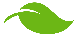 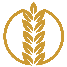 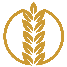 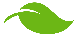 Lentil Wellington with Skin on Roast Potatoes (V)
W/C
6 November
27 November
18 December
22 January
19 February
11 March
Spaghetti Bolognaise 
(V)
Broccoli Pasta Bake (V)
Battered Fish & Chips
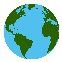 Beef Lasagne
Option two
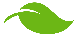 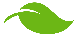 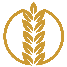 Peas
Baked Beans
Roasted Veg Power Salad
Red Cabbage
Green Beans
Sweetcorn
Courgettes
Roasted Tomatoes
Broccoli
Cauliflower
Carrots
Vegetables
5 A Day Cake
Pear & Ginger Slice
Yoghurt and 
Fresh Fruit Station
Yoghurt and 
Fresh Fruit Station
Eves Pudding with Custard
Dessert
Sweet & Sour Butterbeans with 50/50 Rice (V)
Spicy Bean Burger with Jacket Wedges (V)
Roast Turkey, Mashed Potatoes and Gravy
Salmon Fish Fingers 
 and Chips
Roasted Vegetable Pizza
Option one
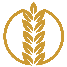 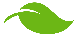 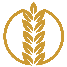 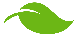 W/C
13 November
 4 December
8 January
29 January
26 February
18 March
Chickpea & Vegetable 
Hot Pot with Mash Potato (V)
Chicken Tagine 
with Cous-Cous
Option two
Chilli con Carne 
with 50/50 Rice
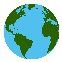 Mexican Enchiladas 
and Rice (V)
Jollof Rice, Quorn & Beans (V)
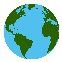 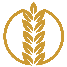 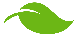 Roasted Peppers 
Green Beans
Sweetcorn
Peas
Broccoli
Cauliflower
Sweet Potato Power Salad
Vegetables
Leeks
Carrots
Peas 
Baked Beans
Yoghurt and 
Fresh Fruit Station
Dessert
Yoghurt and 
Fresh Fruit Station
Apple & Raisin Strudel
 with Custard
Rice Pudding with Fruit Compote
Peach Upside Down Cake 
with Custard
Vegan & Planet Friendly
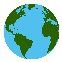 Wholemeal
Added Plant Power
(V) Vegetarian
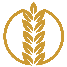 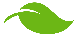 Available  Daily:
Freshly cooked jacket potatoes with a choice of fillings (where advertised) - Bread freshly baked on site daily- Daily salad selection
Fresh Fruit and Yoghurt is available daily
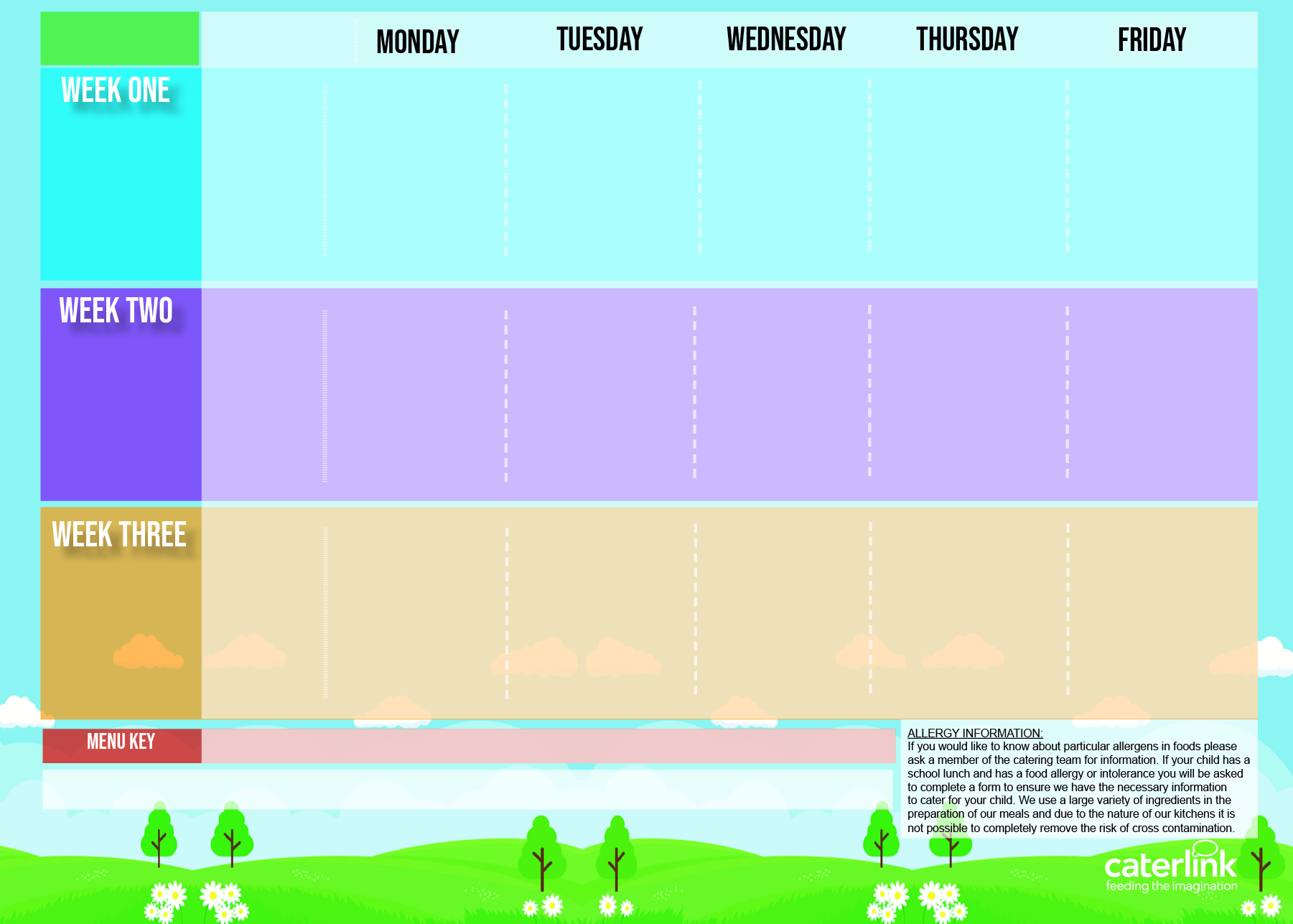 Islington Autumn/ Winter Menu
BBQ Chicken QB14 and Chips SD5
Vegetable Pasty V35 with 
Mash SD1 & Gravy SD118
Minced Beef 
Cottage Pie B38
Roasted Cauliflower Curry V148 & 50/50 Rice SD84
Cheese and Tomato Pizza V231
Option one
W/C 
30 October
20 November
11 December
15 January
5 February
4 March
25 March
Glamorgan Bean Sausages  V125 with Jacket Wedges SD6
Chicken Arrabiata Pasta C41 SD11
Fishfingers F6 with New Potatoes SD2
Mac & Cheese V11
Option two
Vegetable Tagine V140 with Cous-Cous SD119
Broccoli SD20
Sweetcorn SD19
Peas SD18
Baked Beans SD22
Carrots SD28
Cabbage SD35
Cauliflower SD27
Green Beans SD24
Tabbouleh SB25
Roasted Peppers SD26
Green Beans SD24
Vegetables
Mandarin Cheesecake D204
Yoghurt and 
Fresh Fruit Station
Yoghurt and 
Fresh Fruit Station
Dessert
Pear Crumble D236 with Custard D2
Banana Loaf D173
Chicken Sausages C6 with Mash Potato SD1 & Gravy SD118
Roast Chicken C5, Skin on Roast Potatoes SD82 and Gravy SD118
Vegetable & Bean Fajitas V211 with 50/50 Rice SD84
Golden Tortilla Stack with 50/50 Rice #V105 #SD84
Butterbean Risotto #V133
Option one
W/C
6 November
27 November
18 December
22 January
19 February
11 March
Vegetable Wellington  V232 with Skin on Roast Potatoes SD82 and Gravy SD118
Vegetable Spaghetti SD8 Bolognaise V233
Beef Lasagne B39
Battered Fish F3 & Chips SD5
Option two
Broccoli Pasta Bake V51
Peas SD18
Baked Beans SD22
Roasted Veg & Lentil Power Salad SB20
Red Cabbage SD23
Green Beans SD24
Sweetcorn SD19
Courgettes SD29
Roasted Tomatoes SD34
Broccoli SD20
Vegetables
Cauliflower SD27
Carrots SD28
Yoghurt and 
Fresh Fruit Station
Yoghurt and 
Fresh Fruit Station
Pear & Ginger Slice D9
Eves Pudding D189 
with Custard D2
5 A Day Cake D203
Dessert
Spicy Bean Burger V33 in a Bun SD17 with Jacket Wedges SD6
Sweet & Sour Butterbeans V69 with 50/50 Rice SD84
Roast Turkey T1 Mashed Potatoes SD1 and Gravy SD118
Roasted Vegetable Pizza 
V243
Salmon Fish Fingers F1 and Chips SD5
Option one
W/C
13 November
 4 December
8 January
29 January
26 February
18 March
Chilli con Carne B49 
with 50/50 Rice SD84
Chickpea & Vegetable Hotpot V41 with Mashed Potato #SD1
Chicken Tagine C60 
with Cous-Cous SD119
Option two
Jollof Rice, Quorn & Beans V106
Vegetable Enchiladas 
V20 and Rice SD84
Broccoli SD20
Cauliflower SD27
Sweet Potato Power Salad SB8
Roasted Peppers SD26 
Green Beans SD24
Sweetcorn SD19
Peas SD18
Vegetables
Leeks
Carrots SD28
Peas SD18
Baked Beans SD22
Yoghurt and 
Fresh Fruit Station
Dessert
Yoghurt and 
Fresh Fruit Station
Peach Upside Down Cake D176 
with Custard D2
Apple & Raisin Strudel D59
 with Custard D2
Rice Pudding with Fruit Compote D31
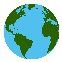 Added Plant Power
Wholemeal
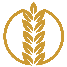 Vegan
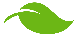 Available  Daily:
Freshly cooked jacket potatoes with a choice of fillings (where advertised) - Bread freshly baked on site daily- Daily salad selection
Fresh Fruit and Yoghurt is available daily